2023 – 2024 Respiratory Season Team Discussion
August 2023
[Speaker Notes: As you may know, our organization is one of over 80 medical groups and health systems nationwide participating in AMGA’s Rise to Immunize campaign. 
This campaign aims to empower healthcare providers like us to collectively administer 25 million routine adult immunizations by 2025. 
Rise to Immunize has provided a range of resources – from a campaign toolkit, to monthly webinars, data and benchmarking, and more – to help us increase immunization rates.]
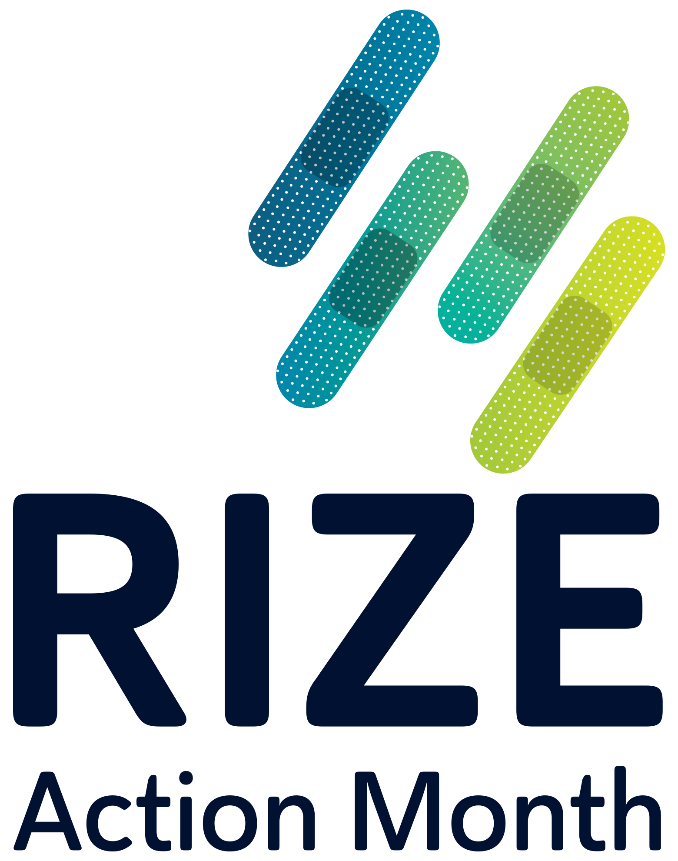 [Speaker Notes: August is RIZE Action month – the campaign’s annual observance held in conjunction with National Immunization Awareness Month.
Throughout the month of August, RIZE campaign participants will be holding meetings like this one to empower their teams to prepare for respiratory season – because we know it takes a team to close immunization care gaps!]
Agenda
Review the influenza and pneumococcal adult immunization schedules
Discuss how we support vaccinations in our practice 
Explore how we can improve efforts for the coming respiratory season
Learn about additional resources
Take our team picture!
[Speaker Notes: Here is our agenda for today’s meeting.]
Adult Immunization Schedule: Influenza, by Age
OR
OR
OR
OR
OR
OR
OR
OR
OR
Recommended vaccination for adults who meet age requirement, lack documentation of vaccination, or lack evidence of past infection.
LAIV4 = live attenuated influenza vaccine, quadrivalent
IIV4 = inactivated influenza vaccine, quadrivalent 
IIV4-HD = inactivated influenza vaccine, quadrivalent, high-dose
RIV4 = recombinant influenza vaccine, quadrivalent
aIIV4 = adjuvanted inactivated influenza vaccine, quadrivalent
ccIIV4 = cell-based culture-based inactivated influenza vaccine, quadrivalent
No recommendation/Not applicable.
[Speaker Notes: This slide provides an overview of the adult immunization schedule for influenza vaccines by age. 
[For more information regarding the high-dose quadrivalent vaccine recommendation, visit https://www.cdc.gov/flu/prevent/qa_fluzone.htm] 
[For more information on vaccines that are preferentially recommended for adults who are 65 and over, visit: https://www.cdc.gov/flu/prevent/vaccinations.htm]]
Adult Immunization Schedule: Influenza, by Medical Condition and Other Indication
OR
Precaution – vaccination might be indicated if benefit of protection outweighs risk of adverse reaction.
Contraindicated or not recommended – vaccine should not be administered. N.B. Vaccinate after pregnancy.
Recommended vaccination for adults who meet age requirement, lack documentation of vaccination, or lack evidence of past infection.
No recommendation/Not applicable.
*Source: https://www.cdc.gov/vaccines/schedules/hcp/imz/adult-conditions.html
[Speaker Notes: This slide provides an overview of the adult immunization schedule for influenza vaccines by medical condition or other condition.]
Adult Immunization Schedule: Pneumococcal, by Age
Recommended vaccination for adults who meet age requirement, lack documentation of vaccination, or lack evidence of past infection.
Recommended vaccination for adults with an additional risk factor or another indication.
Recommended vaccination based on shared clinical decision making.
Source: https://www.cdc.gov/vaccines/schedules/hcp/imz/adult.html#table-age
[Speaker Notes: This slide provides an overview of the adult immunization schedule for pneumococcal vaccines by age. 
[Review the schedule as a team. For more detail on the pneumococcal recommendation, visit: https://www.cdc.gov/vaccines/schedules/hcp/imz/adult.html#note-pneumo]]
Adult Immunization Schedule: Pneumococcal, by Medical Condition and Other Indication
Recommended vaccination for adults who meet age requirement, lack documentation of vaccination, or lack evidence of past infection.
Recommended vaccination for adults with an additional risk factor or another indication.
No recommendation/Not applicable.
*Source: https://www.cdc.gov/vaccines/schedules/hcp/imz/adult-conditions.html
[Speaker Notes: This slide provides an overview of the adult immunization schedule for pneumococcal vaccines by medical condition or other condition. 
[Review the schedule as a team. For more detail on the pneumococcal recommendation, visit: https://www.cdc.gov/vaccines/schedules/hcp/imz/adult.html#note-pneumo]]
It Takes a Team!
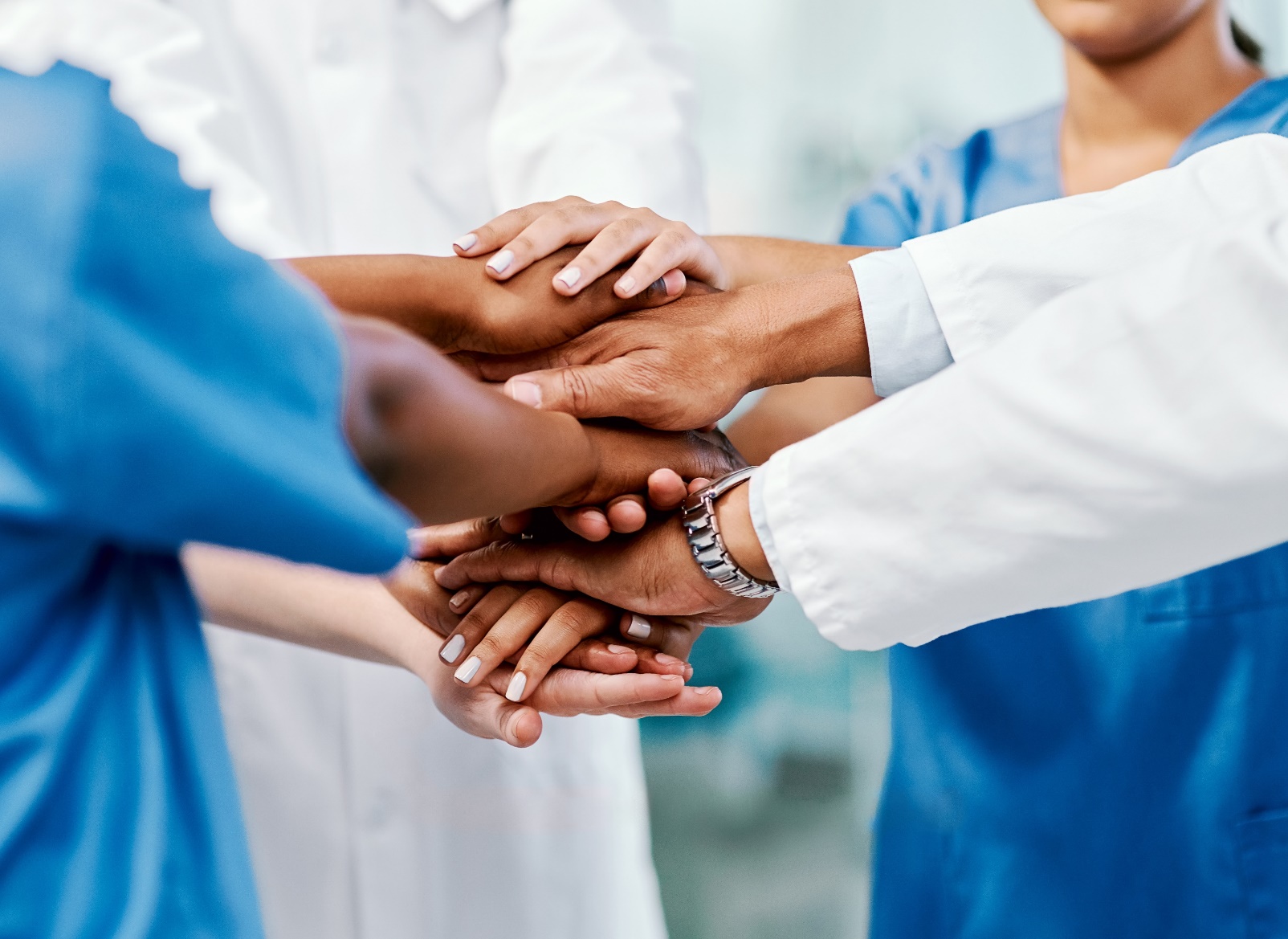 Each member of the care team plays a vital role in our immunization efforts.
[Speaker Notes: Each member of the care team can and should play a role in filling immunization care gaps. 
Let’s discuss how each of us is involved in supporting vaccinations in the practice and how we can improve upon our efforts for this year’s respiratory virus season]
Opportunities to Support Vaccination In Our Practice
Source: https://www.cdc.gov/vaccines/hcp/conversations/your-practice.html
[Speaker Notes: These are some of the main opportunities to support vaccination in our practice.
Today, we (are going to choose/have chosen) 3 of these opportunities to discuss in more detail. 
We’ll explore who is involved in each opportunity, what we have done that works well, and how we can improve for the coming respiratory season. 
The RIZE team has provided some example activities for each of these opportunities to help us think through how we each play a role!]
Schedule Vaccination Appointments
Ongoing communication is essential in ensuring patients stay on schedule with vaccinations. 

Use every opportunity to remind patients about the importance of vaccination and to schedule or note upcoming appointments.
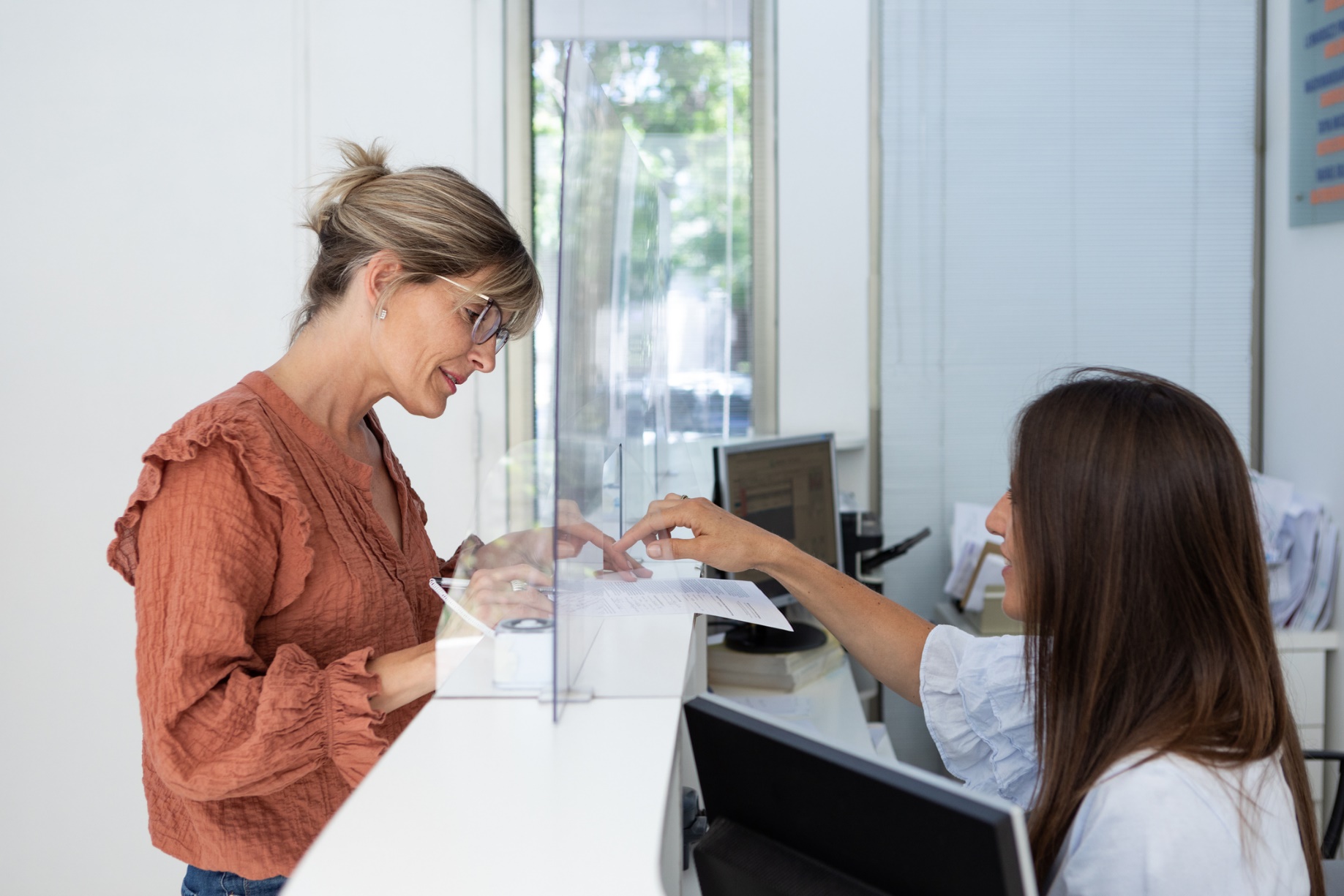 Source: https://www.cdc.gov/vaccines/hcp/conversations/your-practice.html
[Speaker Notes: Ongoing communication is essential in making sure patients stay on schedule with vaccinations. 
We want to use every opportunity to remind patients about the importance of vaccination and schedule or note upcoming appointments.]
Schedule Vaccination Appointments
For discussion
Example activities during a patient visit: 
Schedule upcoming vaccinations before the patient leaves.
Leverage a sick visit to remind patients about upcoming vaccines.

Example activities outside a patient visit: 
Use a reminder and recall system for vaccines due or missed doses. 
Make calls, send texts, send emails, or mail postcards.
Source: https://www.cdc.gov/vaccines/covid-19/vaccinate-with-confidence/rca-guide/downloads/CDC_RCA_Guide_2021_Tools_AppendixG_InterventionTables-508.pdf;
https://www.cdc.gov/vaccines/hcp/conversations/your-practice.html
[Speaker Notes: Who is involved in scheduling during a patient visit? What about outside the patient visit? 
What has worked well? 
How can we do better this season?]
Assess Vaccination Status
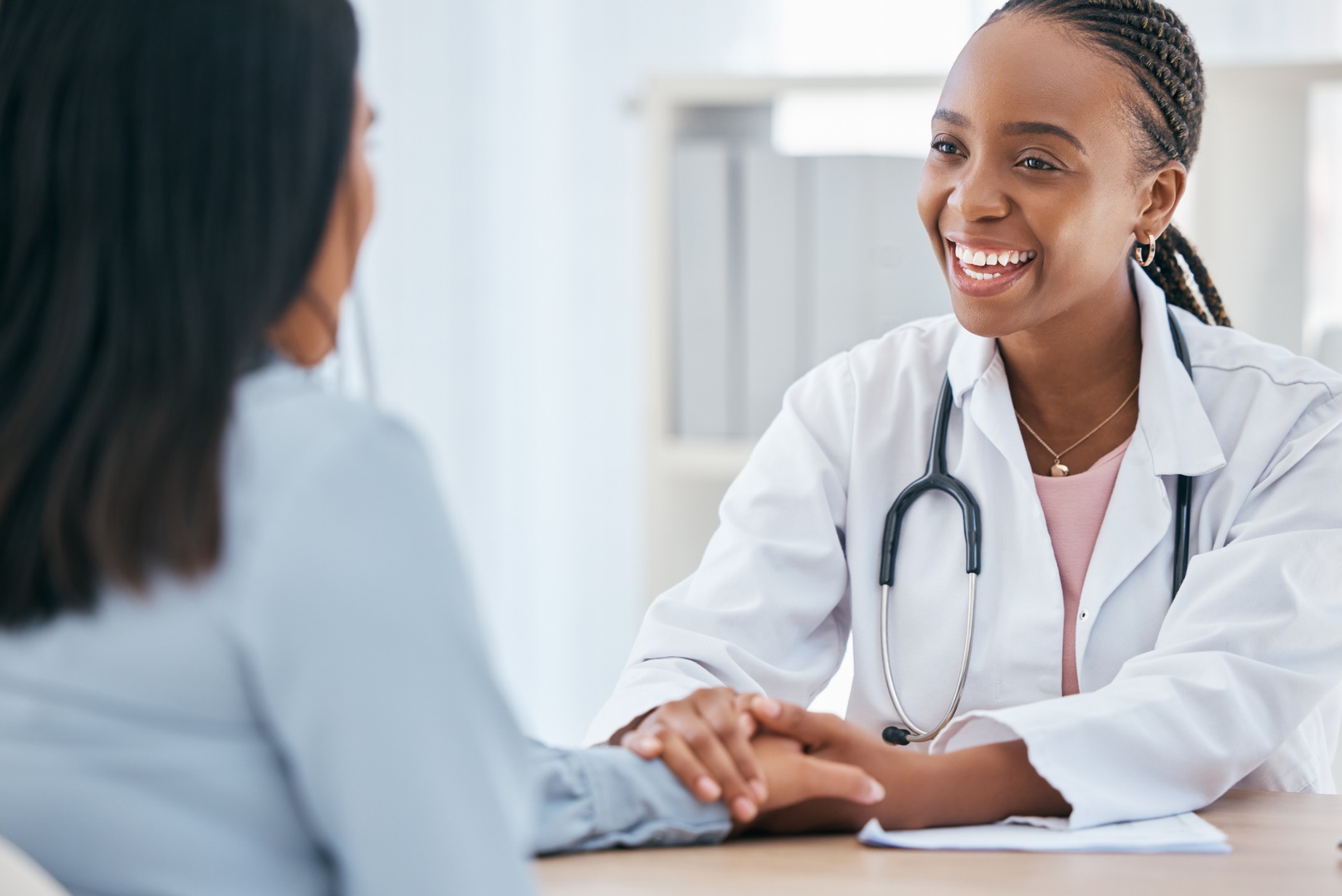 By assessing a patient’s vaccination status at every visit, we can avoid missed opportunities to vaccinate and reinforce that vaccinations are important.
Source: https://www.cdc.gov/vaccines/hcp/conversations/your-practice.html
[Speaker Notes: By assessing a patient’s vaccination status at every visit, we can avoid missed opportunities to vaccinate and reinforce that vaccinations are important.]
Assess Vaccination Status
For discussion
Example activities during a patient visit: 
Consult patient’s electronic medical record (EMR). 
Use clinician decision support tools.
Leverage point-of-care alerts. 

Example activities outside a patient visit: 
Check the state’s immunization registry.
Run gap reports to identify overdue patients.
Source: https://www.cdc.gov/vaccines/covid-19/vaccinate-with-confidence/rca-guide/downloads/CDC_RCA_Guide_2021_Tools_AppendixG_InterventionTables-508.pdf
[Speaker Notes: Who is involved in assessing patient vaccination status during a patient visit? What about outside the patient visit? 
What has worked well? 
How can we do better this season?]
Educate & Motivate Patients
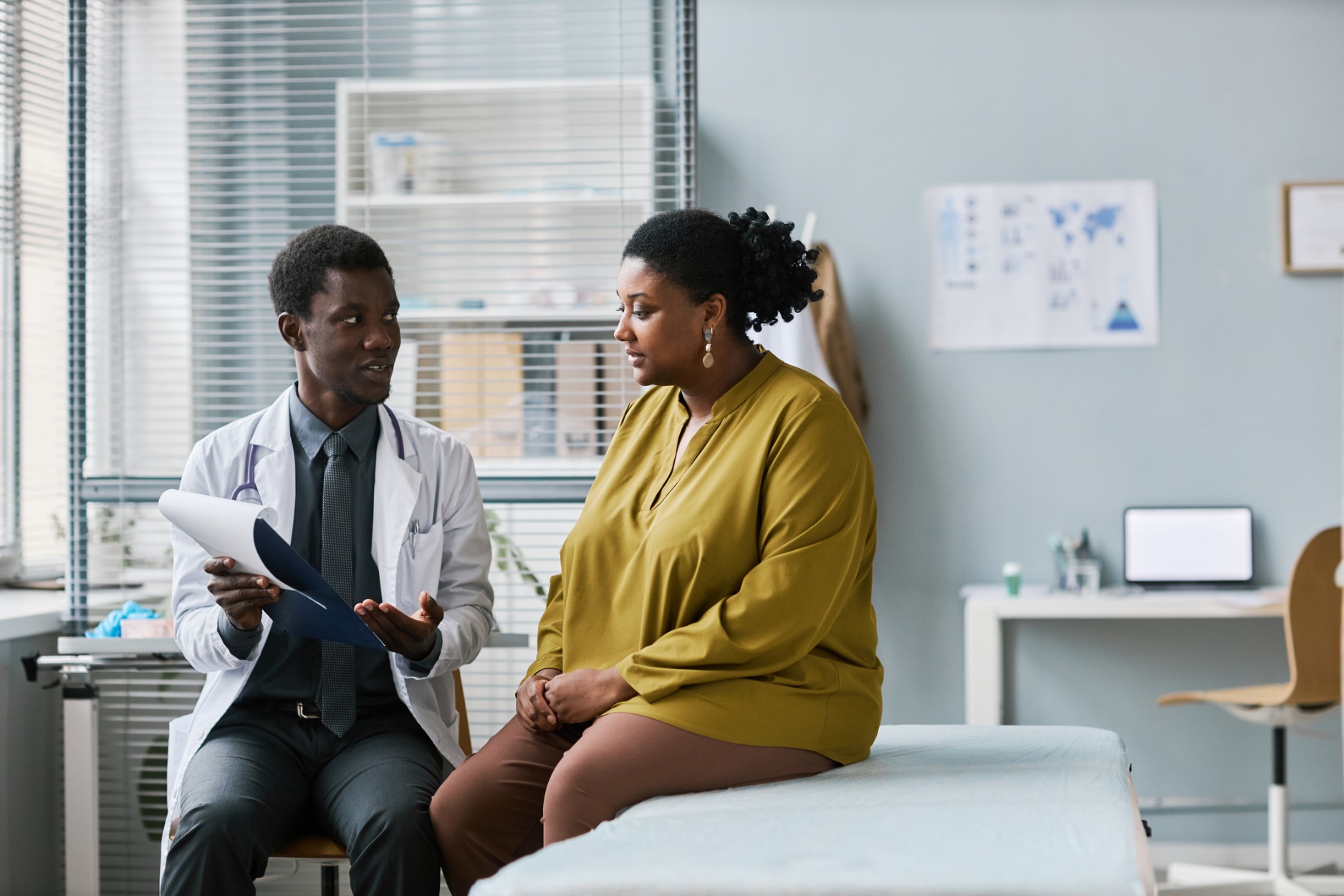 By educating our patients and providing them the most up-to-date information and advice on how to protect their health, we empower them to make informed decisions.
Source: https://www.cdc.gov/vaccines/hcp/conversations/your-practice.html; https://www.cdc.gov/vaccines/hcp/adults/for-patients/index.html
[Speaker Notes: By educating our patients and providing them the most up-to-date information and advice on how to protect their health, we empower them to make informed decisions.]
Educate & Motivate Patients
For discussion
Example activities during a patient visit: 
Provide educational materials and display posters.
Remind patients which vaccines are due at sign-in. 
Use pre-exam to educate patient on benefits and risks, and listen to and answer any questions.
Engage patient in motivational interviewing if hesitant.

Example activities outside a patient visit: 
Utilize practice website and patient portal. 
Leverage community partnerships. 
Implement awareness campaigns.
Sources: https://www.cdc.gov/vaccines/hcp/conversations/your-practice.html; https://www.cdc.gov/vaccines/covid-19/vaccinate-with-confidence/rca-guide/downloads/CDC_RCA_Guide_2021_Tools_AppendixG_InterventionTables-508.pdf
[Speaker Notes: Who is involved in educating and motivating patients during a patient visit? What about outside the patient visit? 
What has worked well? 
How can we do better this season?]
Educate & Motivate Patients
For discussion
Optional customization: provide instructions or screenshot showing where practice website and/or patient portal can be found in your system. Alternatively, please delete this slide.
[Speaker Notes: [Provide guidance on how to leverage your practice website and/or patient portal.]]
Make Strong Vaccine Recommendations
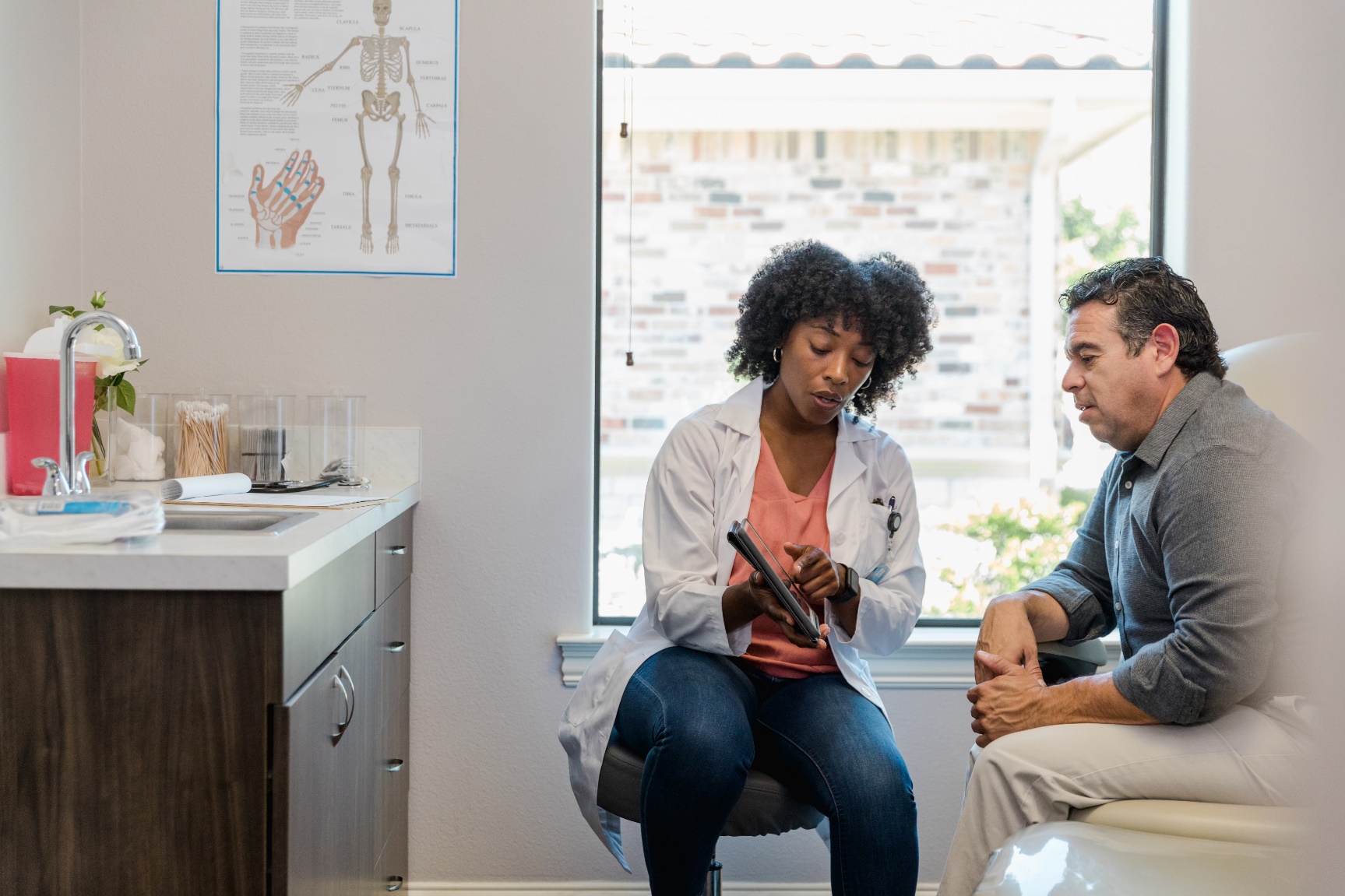 Research shows an effective recommendation from a healthcare professional is the main reason patients decide to vaccinate.
Sources: https://www.cdc.gov/vaccines/hcp/admin/educating-patients.html; https://www.cdc.gov/vaccines/hcp/adults/for-practice/standards/recommend.html
[Speaker Notes: Research has shown an effective recommendation from a healthcare professional is the main reason patients decide to vaccinate.
We have a unique opportunity – and a responsibility – to use our positions as trusted experts to help our patients protect themselves]
Make Strong Vaccine Recommendations
For discussion
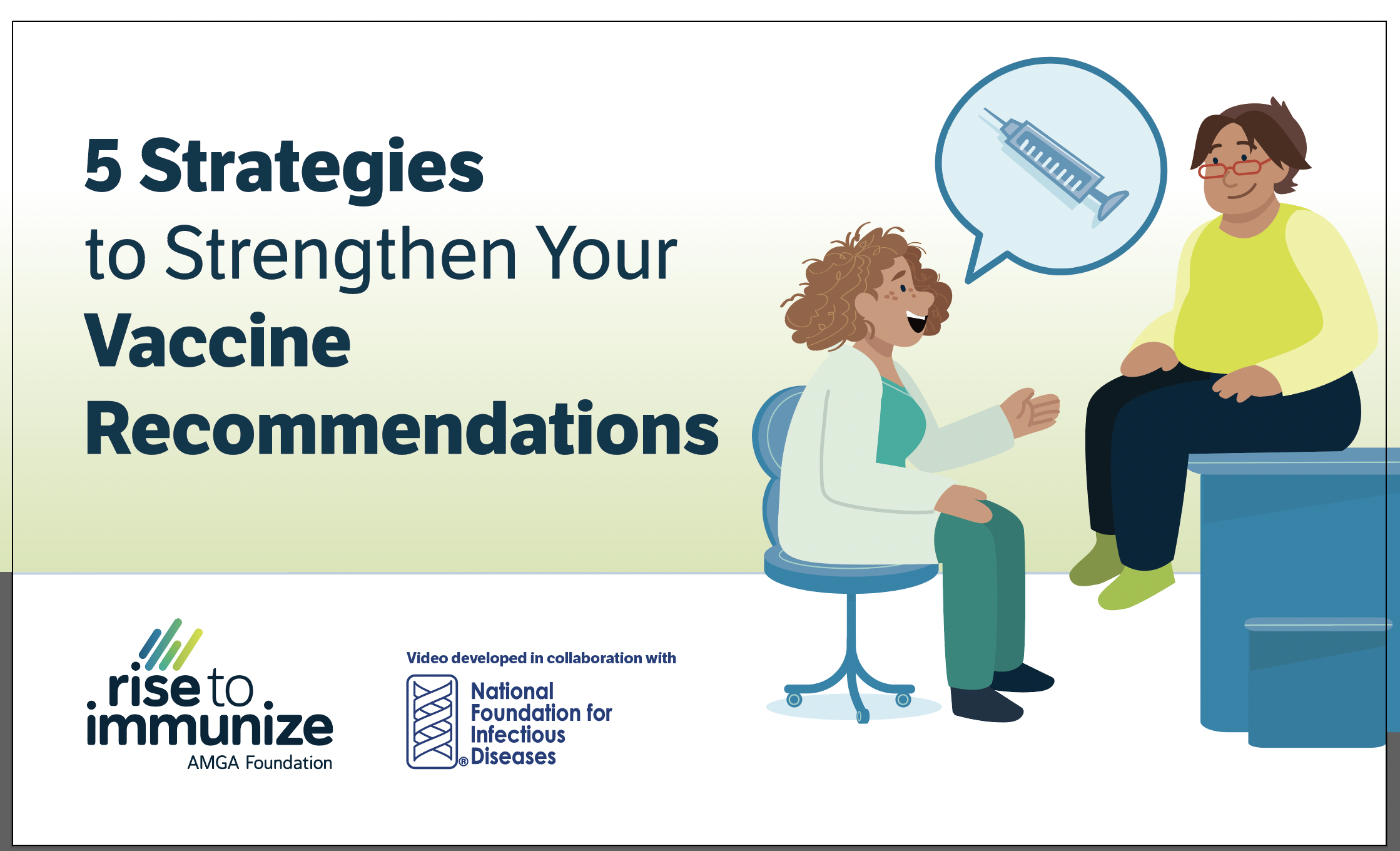 [Speaker Notes: We’re going to watch a video that outlines 5 strategies to strengthen our vaccine recommendations and then we’ll discuss briefly as a group
[Play video (by clicking on picture, which will link to video), “5 Strategies to Strengthen your Vaccine Recommendations”: https://vimeo.com/723113187]
Who is involved in making strong vaccine recommendations?
What has worked well? 
How can we do better this season?]
Use Standing Orders
For discussion
Optional customization: Provide a screenshot of a standing order from your Electronic Health Record. Alternatively, please delete this slide.
[Speaker Notes: [Discuss what standing orders you currently have in place and if they reflect recent changes in vaccine recommendations and guidelines.]]
Use Standing Orders
For discussion
When authorized healthcare professionals administer needed vaccinations without examination or direct order from the attending provider, it can save time and reduce missed opportunities for vaccination.

Standing orders are proven to increase vaccination coverage rates.
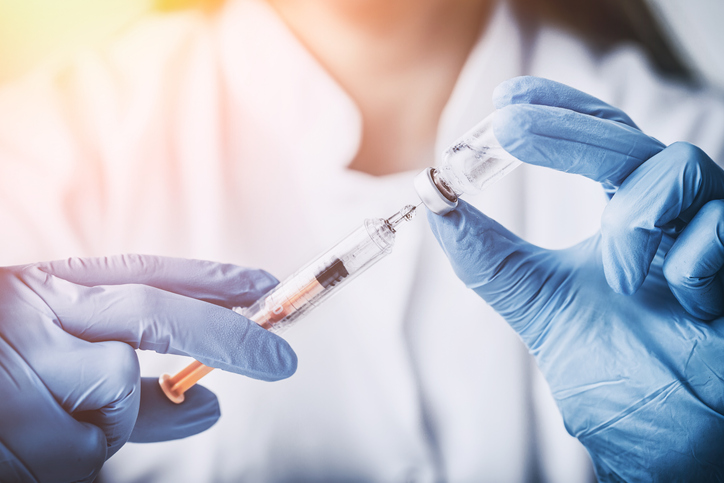 Source: https://www.immunize.org/catg.d/p3066.pdf
[Speaker Notes: When authorized healthcare professionals administer needed vaccinations without examination or direct order from the attending provider, it can save time and reduce missed opportunities for vaccination.
Standing orders are proven to increase vaccination coverage rates.

[Discuss the items below as a team]
Who is involved in standing orders?
What has worked well in the past re: implementing standing orders?
What could we do better?
[If your organization does not have standing orders, discuss the benefits and potential development/implementation.]]
Administer or Refer
For discussion
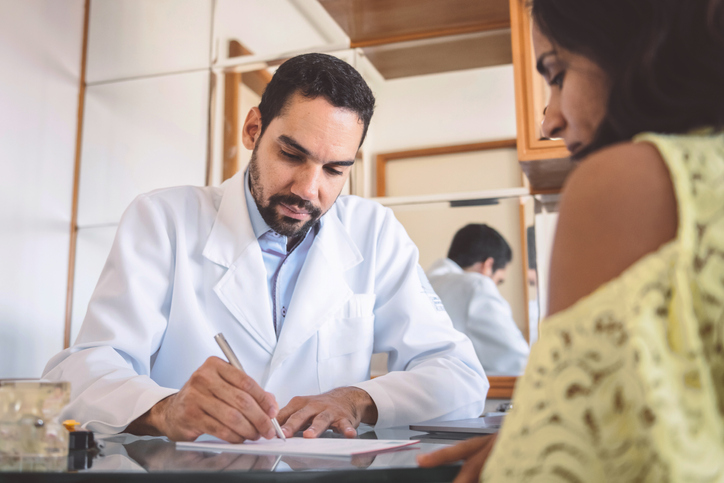 Vaccines should be administered according to CDC and our organization’s guidelines to avoid preventable errors.

If we do not stock a vaccine, it is important to refer the patient to providers in the area who can vaccinate.
Source: https://www.cdc.gov/vaccines/hcp/adults/for-practice/standards/index.html
[Speaker Notes: Vaccines should be administered according to guidelines to avoid  preventable errors.
If we do not stock a vaccine, it is important to refer the patient to providers in the area who can vaccinate.

[Discuss the items below as a team]
Administer: 
Who should be involved in vaccine administration?
What has worked well in the past? 
What could we do better? 

Refer:
Who should be involved in referring patients to outside providers?
What has worked well in the past? 
What could we do better?]
Document
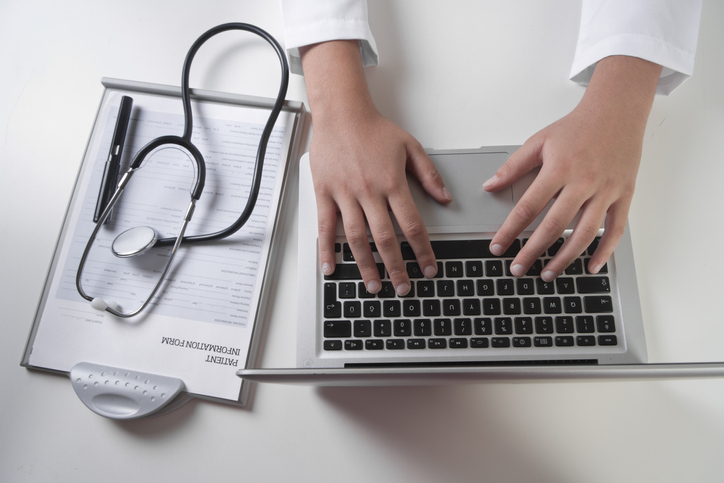 Keeping up-to-date patient vaccine records ensures that patients receive all their necessary vaccinations and prevents unnecessary vaccination.
Sources: https://www.cdc.gov/vaccines/hcp/adults/for-practice/standards/index.html; https://www.cdc.gov/vaccines/hcp/adults/for-practice/standards/documentation.html
[Speaker Notes: Keeping up-to-date patient vaccine records ensures that patients receive all their necessary vaccinations and prevents unnecessary vaccination.]
Document
For discussion
Example activities during a patient visit: 
Document vaccine(s) administered in electronic medical record.

Example activities outside of patient visit: 
If you referred the patient to another provider, follow up to confirm that he or she received the recommended vaccine(s).
Enter documentation of outside vaccines into patient medical record.
Sources: https://www.cdc.gov/vaccines/hcp/adults/for-practice/standards/index.html; https://www.cdc.gov/vaccines/hcp/adults/for-practice/standards/documentation.html
[Speaker Notes: [Discuss the items below as a team]
Who should be involved in this phase?
What has worked well in the past? 
What could we do better?]
Document
For discussion
Optional customization: If applicable, include content explaining how to document vaccines into your state registry and how the registry is integrated with the patient record. Alternatively, please delete this slide.
[Speaker Notes: [Discuss your organization’s policies for documenting vaccines in your state’s registry.]]
Beyond RIZE Action Month…
Put these strategies into practice!
We talked about some great strategies today, let’s make sure to implement them as we move forward!
Attend a RIZE monthly webinar.
To register, email RiseToImmunize@amga.org 
Consult the RIZE Campaign Toolkit. 
Visit RiseToImmunize.org/CampaignToolkit
View a RIZE Cast. 
Visit RiseToImmunize.org/RIZEvideos 
Watch “Prioritizing Respiratory Health in Your Adult Patients” webinar.
Visit https://vimeo.com/821801121?share=copy
[Speaker Notes: While RIZE Action Month is a great opportunity to “take action” to improve immunization rates, we all know it takes more than one meeting to make a difference in our immunization efforts. Here are some things we can do beyond today: 

We discussed several opportunities to support vaccination in our practice and it’s important we put these strategies into practice. [Explain next steps to advance what was discussed]

Attend a RIZE monthly webinar. As a participating group in Rise to Immunize, we can ALL attend monthly campaign webinars that focus on strategies to improve immunization rates for free. You can view the topics at RiseToImmunize.org. To register, email RiseToImmunize@amga.org. 

Consult the RIZE Campaign Toolkit. The RIZE Campaign Toolkit offers a host of practical, proven tools and resources from leading healthcare organizations. Check these resources out at www.RiseToImmunize.org/CampaignToolkit. 

View the RIZE Casts, which are short video success stories are designed to share immunization best practices, lessons learned, and other achievements of AMGA member groups participating in RIZE. We can view them at https://www.amga.org/rise-to-immunize/resources/RIZEvideos

Watch “Prioritizing Respiratory Health in Your Adult Patients” webinar, featuring Ryan Haumschild, PharmD, MS, MBA (Emory Healthcare and Winship Cancer Institute)
     https://vimeo.com/821801121?share=copy]
Share your group selfie 
(and completed reimbursement form) with RiseToImmunize@amga.org!
Take a Group Selfie!
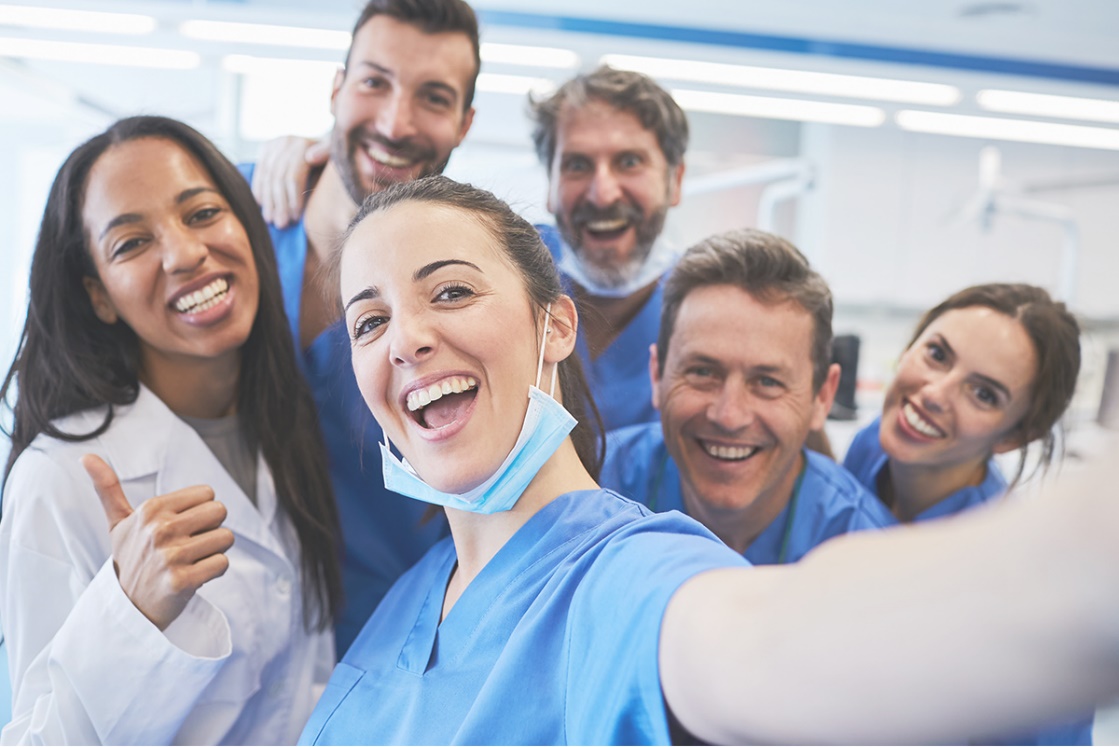 [Speaker Notes: [Capture your meeting by taking a group selfie. If you are conducting a virtual event, have everyone turn on their cameras and take a selfie by capturing a screenshot of the team. Remember, each participating AMGA member needs to submit a picture from their RIZE Action Month event—along with a completed Reimbursement Form—to receive reimbursement.]]